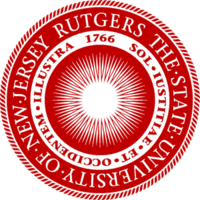 Four “I”s to develop Global Health Program
Karen WeiRu Lin., MD. MS.
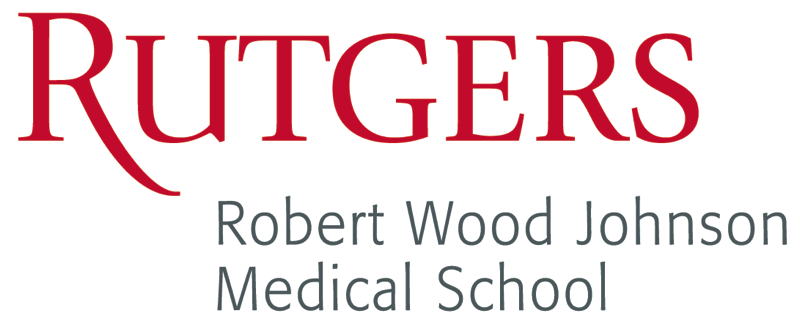 Family Medicine and Community Health, Rutgers Robert Wood Johnson Medical School, New Jersey
Interprofessional Education
Individual Commitment
The growing interest in Global Health has resulted in a need for comprehensive training and developing global health curricula, tracks and international exchange programs. 
The four “I”s  are critical to ensure the success of Global Health development:
1. Institutional support 
2. Individual commitment 
3. Inter-professional education
4. Immigration Health in a student- run clinic
Abstract
10th Anniversary partnership of RWJ Medical School and community Elijah’s Promise.

The HIPHOP-Promise Clinic,  a student run clinic, for homeless clients of Elijah’s Promise, Provide free continuity care for chronic disease management, acute intervention and mental health.

Student leaders: 5 directors, 6 operation managers 
12 steering committees and 40 student doctors:
Faculty advisors: associate and assistant deans
Faculty preceptors: Family Medicine, Internal Medicine
Program coordinator

Approximately 560 students involved in past 10 years.
A Director and Henry Rutgers Professor of Global Health 
	lead faculty towards a cohesive, university-wide global 	health program.
 
RWJMS Steering Committee and faculty with extensive scholarly and service projects are available to be the mentors: 
	Cancer Institute of NJ 
	School of Nursing 
	School of Pharmacy 
	School of Social Work 
	School of Public Health 
	Human Ecology 
	Robert Wood Johnson Medical School – 
			Family Medicine 
			Anesthesiology
			Internal Medicine-
				Cardiology, Dermatology, 								Endocrinology, Gastroenterology 
			Neurosciences and Cell Biology
			OB/GYN
			Pediatrics
			Psychiatry
			Radiology
			Surgery

Annual Global Health Fair: 
	keynote speech and poster presentations university wide 

Medical Spanish and Mandarin electives for students:
	FM faculty advisor, professional instructor, student leaders
	
Community Interpreters for students:
	FM faculty/professional Spanish instructor

“A Primer on Global Health” at Rutgers Graduate School of Biomedical Sciences by Global Health faculty

Scholarships for Global Health electives abroad: 
	Retired Faculty Association 
	Association of Families & Friends, RWJ medical school
Institutional Support
Rutgers University –
Identified Global Health as biennial theme during 2013-2015 to harness the intellectual strengths of humanities, social and life sciences; business, law, and economics; education, and the care professions with the biomedical and health sciences. 

Rutgers Biomedical Health Sciences – 
Recruiting director and Henry Rutgers Professor of Global Health to lead the activities with global health leaders in each of the 13 schools under the umbrella of RBHS, and the faculty in global health throughout Rutgers University.
	Ernest Mario School of Pharmacy
    	Graduate School of Biomedical Sciences
	New Jersey Medical School
	Robert Wood Johnson Medical School
	Rutgers School of Dental Medicine
	School of Health Related Professions
	School of Nursing
	School of Public Health
	Brain Health Institute
	Center for Advanced Biotechnology and Medicine
	Environmental and Occupational Health Sciences Institute
	Institute for Health Health Care Policy and Aging Research
	Rutgers Cancer Institute of New Jersey
	University Behavioral Health Care

RWJ Medical School -  
Chancellor Global Health Scholars for class of 2019 
   	full-tuition scholarships 
Distinction in Global Health program for classes of 2016-2018 upon graduation
New Brunswick community Interpreter projects: 
	Rutgers undergraduate Students, medical staff 
	medical students 

Medical Spanish and Mandarin electives and service to ethnic communities: medical students with instructor

At student-run clinic for continuity care: 
	Interdisciplinary model of students from
		 MD, PharmD, MSW, MPH, Physician assistant 
	Residents  as teachers: 
		FM residents as junior preceptors to 	student  	
		Psychiatry residents provide counseling
Immigration Health
Develop sustainable medical service through Interprofessional collaboration.

the NGO partner runs operations 
the academic partners work as “manpower” and help do research, education and services.  


Karen.weiru.lin@rutgers.edu
Future Direction